Formative Assessment: The Impact of Question Type

Dylan P. Collins and Danney Rasco, PhD
West Texas A&M University
Results
Abstract
Discussion
This study examined how quiz question type (factual, application) impacts performance on a later exam, which contained both factual and application questions. The results showed students who completed application quizzes did better overall on the exam, and they did particularly better on the application questions compared to students who completed factual quizzes. There was not a significant difference on the factual exam items between the quiz conditions, although the application quizzes still resulted in slightly higher performance. Practical and theoretical implications are discussed.
Students who completed application quizzes (compared to factual quizzes) performed better on the overall exam and the application questions on the exam. This finding suggests quizzes that encourage deeper processing result in better retention of the material.

This study did not examine study habits outside of the classroom. Consequently, the obtained effects may be due to the direct (i.e., test-enhanced learning) or indirect effects of the quizzes (i.e., test-potentiated learning; Arnold & McDermott, 2013). Regarding indirect effects, quizzing at a deeper level may encourage students to later study the material at a deeper level before the exam or study for longer periods of time.

Future research may focus on the possible direct and indirect effects to further explore the mechanisms responsible for the differences noted.

The improved performance of the application group on the application exam questions is consistent with both perspectives. The lack of a significant difference on the factual exam questions is counter the transfer-appropriate-processing perspective. Consequently, the results appear to support the level-of-processing perspective.

Take-Home Message
Students’ learning appeared to benefit from quizzes that encouraged deeper processing (i.e., application questions compared to factual questions).
87.64 (9.18)
Theoretical Background
79.63 (10.06)
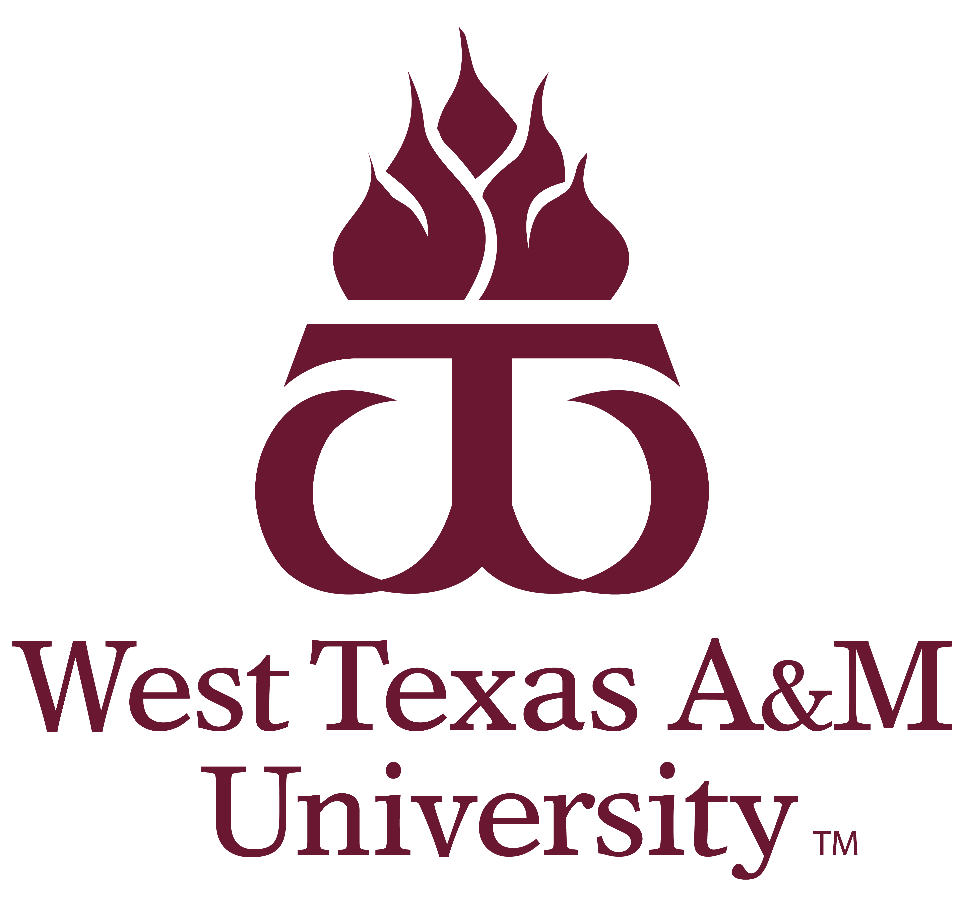 Transfer-Appropriate Processing 
Transfer-Appropriate processing asserts that memory retrieval is improved when encoding and retrieval are completed under similar conditions (e.g., Lockhart, 2002; Morris, Bransford, & Franks, 1977). These conditions may include: 1) The medium in which the information is learned; 2) the environment around the learning session; 3) the state in which the person is when learning; or 4) the type of question on an exam compared to the way the information was studied (Gluck, Mercado, & Myers, 2014). 

Level of Processing
The level-of-processing perspective states that the depth of process is important for memory recall, and deeper processing should result in better recall (Craik & Tulving, 1975). For example, individuals who practicing at a shallow level (e.g., using flash cards and rote memorization) should perform worse on a subsequent test compared to individuals who apply the vocabulary to a real-life situation, which requires a deeper level of processing.

Hypothesis
Based on the transfer-appropriate-processing perspective, it was hypothesized that using a similar question type on quizzes and exams would result in better performance on the exam. 

Based on the level-of-processing perspective, it was hypothesized that using deeper questions (e.g., application) on the quizzes would result in better performance on the exam.
Figure 1. Overall performance on the exam
A MANOVA was completed with percent correct for the overall exam, the application questions, and the factual questions as outcomes (F (3, 36) = 3.08, p = .04).

The overall exam scores were greater among individuals who completed the application quizzes (F (1, 38) = 6.52, p = .015).
References
Method
Arnold, K. M. & McDermott, K. B. (2013). Test-Potentiated learning: 
distinguishing between direct and indirect effects of tests. Journal of Experimental Psychology: Learning, Memory, and Cognition, 39, 940-945.
Craik, F. & Tulving, E. (1975). Depth of processing and the retention of words in
	episodic memory. Journal of Experimental Psychology: General, 104, 	268-294.
Gluck, M., Mercado, E., & Myers, C. (2014). Learning and Memory: from brain to 
	behavior. New York, NY: Worth Publishers.
Lockhart, R. S. (2002). Levels of processing, transfer-appropriate processing, and 	the concept of robust encoding. Memory, 10, 397-403.
Morris, C. D., Bransford, J. D., & Franks, J. J. (1977). Levels of processing versus 	transfer-appropriate processing. Journal of Verbal Learning and Verbal 	Behavior, 16, 519-533.
90.83 (9.70)
Participants 
40 students enrolled in a Social Psychology course at a northeastern university
Procedure
Step 1: Students were introduced to course material through readings and lectures.
Step 2: Students completed three quizzes over the material. Students in the factual condition answered definitional questions on the quizzes, and students in the application condition answered “real-world” questions that required deeper processing.
Step 3: All students completed the same exam over the material, which contained factual and application items.
79.44 (12.42)
Figure 2. Performance on application questions on the exam
Students who completed application quizzes performed better on application questions on the exam (F (1, 38) = 9.54, p = .004).

There was not a significant difference on the factual exam questions between students who completed the application quizzes (M = 90.00, SD = 12.41) and students who completed the factual quizzes (M = 84.44, SD = 11.41; F (1, 38) = 2.12, p = .153).
Contact Information
Students completed exam with factual and application items
Dylan P. Collins
Graduate Student in Psychology
West Texas A&M University
dpcollins1@buffs.wtamu.edu
Danney Rasco, PhD
Assistant Professor of Psychology
West Texas A&M University
drasco@wtamu.edu